Thoughts from the Road
Dr. Frank Tracz
Summer 2018
“Just wanna hear it’s gonna be alright.”
- Garth Brooks
“Dialing 6 numbers just to have on the phone.”
- Garth Brooks
“I wish I didn’t know now, what I didn’t know then.”
- Bob Seger
“Life is what happens to you while you’re making other plans.”
- John Lennon
“Too much ain’t enough.”
- Tom Petty
“We’re all in the gutter, but some of us are looking at the stars.”
- Oscar Wilde
“Fear is contagious, so is hope.”
“Do you know of anyone who got hired or promoted because of a tweet?”
- News
“Workin’ on mysteries with no clues.”
- Bob Seger
“Belief that superior people can’t believe their knowledge is being challenged.”
- News
“Let’s take it old school.”
- C.W.
“Looking forward to my best and worst mistakes.”
- C.W.
“Someday is today!”
- C.W.
“Silver, blue, and gold, color of the sky I’m told, but my rainbow is overdue.”
- Bad Company
“Who is the gas pedal, who is the break?”
- Dr. Tim
“Adversity pulls the family apart, or bonds it together. We decide.”
- Dr. Tim
“Achieve escape velocity.”
- Dr. Tim
“Strength through adversity, building for the future, learning from the best.”
- Dr. Tim
“If you argue for your limitations, you get to keep them. But if you argue for your possibilities, you get to create them.”
- Kelly Phipps
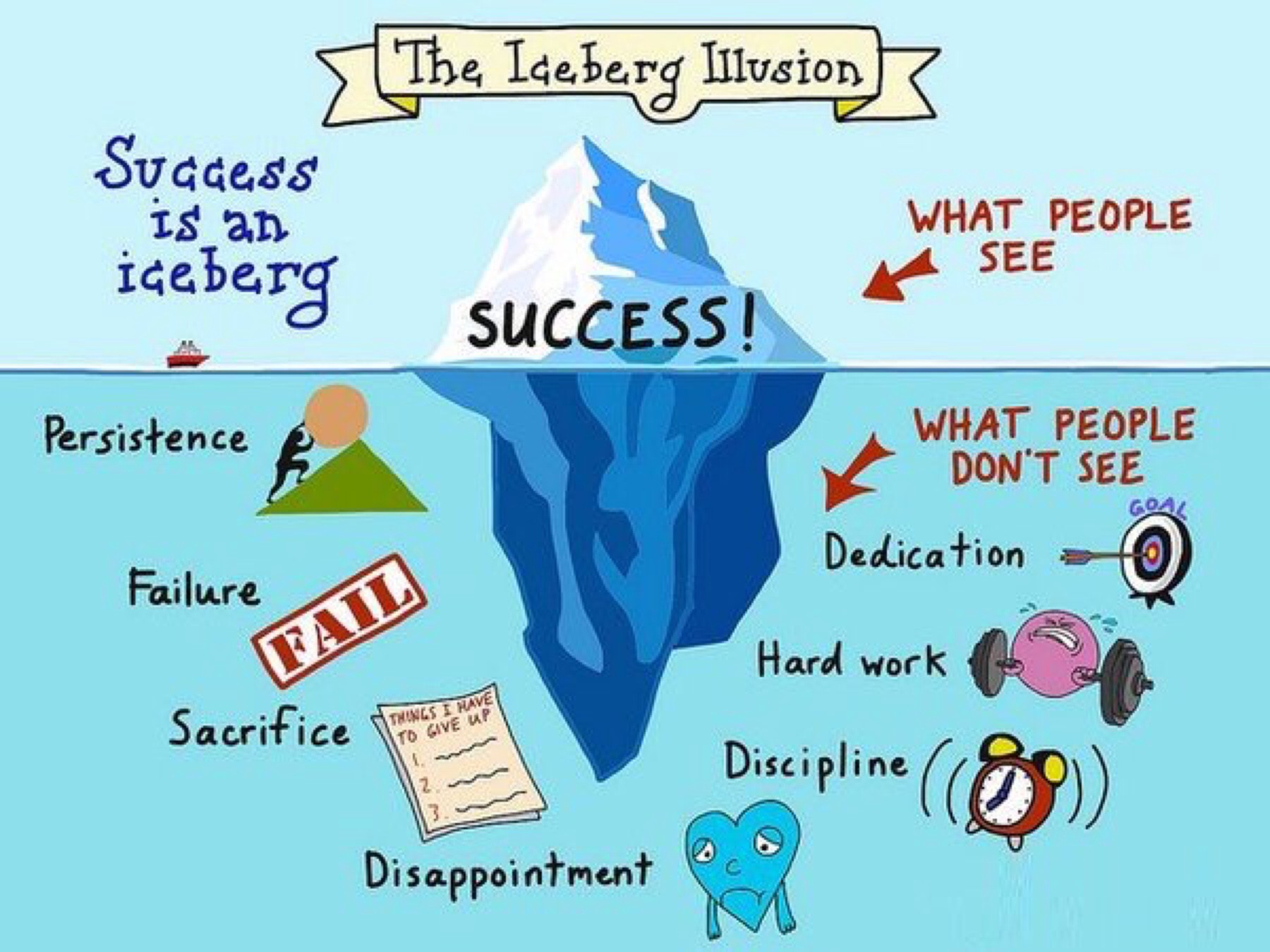 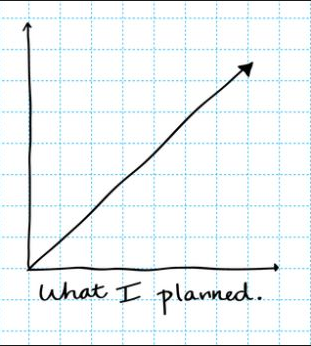 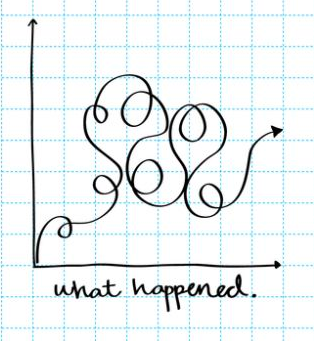 Formula for Success:
Talent + Effort = Skills
Skills + Effort = Achievement
“Nothing in this world can take the place of persistence. Talent will not. Nothing is more common than unsuccessful men and women with talent. Genius will not. Unrewarded genius is almost a proverb. Education will not. The world is full of educated derelicts. Persistence and determination alone are omnipotent.”
Time-and-time again this wisdom has served as a WAKE-UP call (a slap-in-the-face, if you will!) particularly when I was tempted to retreat-in-defeat. For our programs, for our students, and for ourselves; PERSISTENCE IS THE KEY.
… let the music begin….
“I’m no longer accepting the things I cannot change…..I’m changing the things I cannot accept.”
- Angela Davis
“Dream With Your Eyes Wide Open”
- Greatest Showman
Dr. Frank Tracz
ftracz@ksu.edu
785-770-7873